NfN SykehusEnhetskostnader 2014
Endelig rapport

Veldig bra jobba alle sammen! 
Her er det veldig mye interessant data. 

Denne rapporten inkluderer hoved data, enhetskostnader/nøkkeltall, resultat fra faggruppene (servicenivåer, KPI mm) samt deltakere i de ulike faggruppene på BL2015 14-15/9.  Presentasjon, vurderinger og analyse kommer 14-15/9.

Husk dette er nøkkeltall for prosessbenchmarking; dvs. du må vite hva som ligger bak tallene for å trekke konklusjoner!
Nøkkeltallene skal kun brukes for intern utvikling.
Versjon 15.06.2015
NfN Sykehus 2014
1
Innholdsfortegnelse:

Årshjul				side 3
Faggrupper, leveranser		side 4
Bakgrunnsinformasjon		side 5-15
Hovedtall og sammendrag	side 16-34
Bygg og eiendom			side 31-44
Forsyning				side 45-62
Renhold				side 63-73
Servicetjenester			side 74-106
Videre arbeid			side 107
Versjon 15.06.2015
NfN Sykehus 2014
2
Årshjul 2015
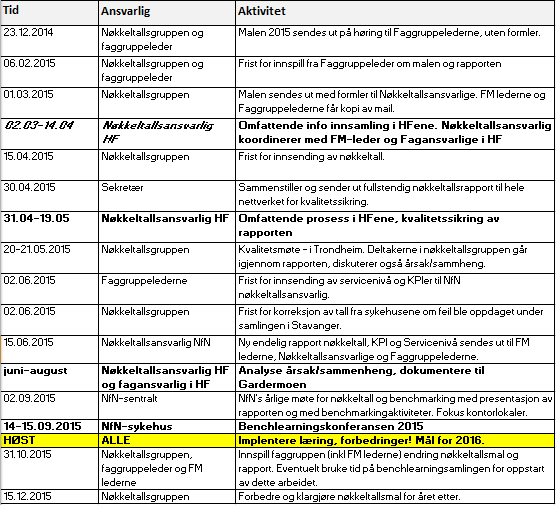 Faggruppeledere!
Husk å kom med innspill 
om du anser at underlaget for enhetskostnader/nøkkeltall behøver å forbedres for din faggruppe.

Faggruppene må ha eierskap til nøkkeltallene.
Versjon 15.06.2015
NfN Sykehus 2014
3
Faggrupper - oversikt
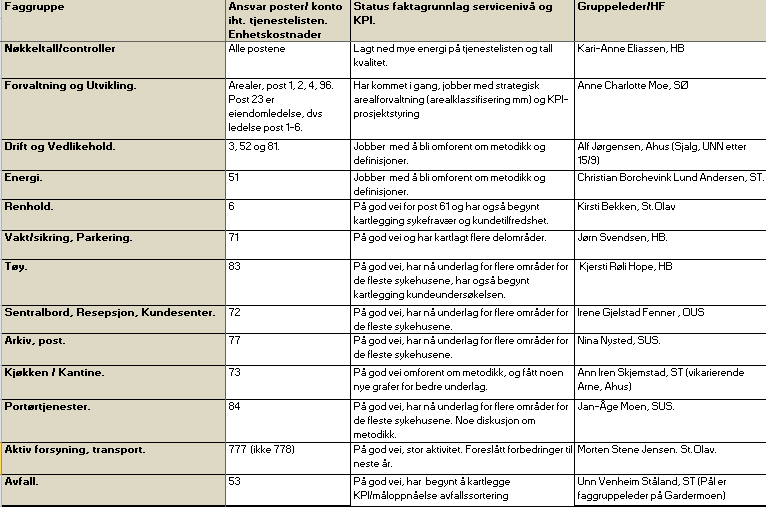 Versjon 15.06.2015
NfN Sykehus 2014
4
Bakgrunnsinformasjon
Definisjoner, prinsipper mm
% justeringer
Andel resultat fra FM-driftsregnskap, FM-investeringsregnskap og klinikk-driftsregnskap.
Versjon 15.06.2015
NfN Sykehus 2014
5
Definisjoner; Tjenesteliste og Prinsippene 1(2)
For å forstå  nøkkeltallene er det tre grunnleggende definisjoner/dokumenter man må kjenne til (sendt ut til alle tidligere):
Tjenestelisten, hva som inngår i de ulike kostnadspostene
Overordnede prinsipper med definisjoner, fordeling av kostnader etc 
Hvorfor og hvordan vi % justerer for å sikre at teller og nevner stemmer.
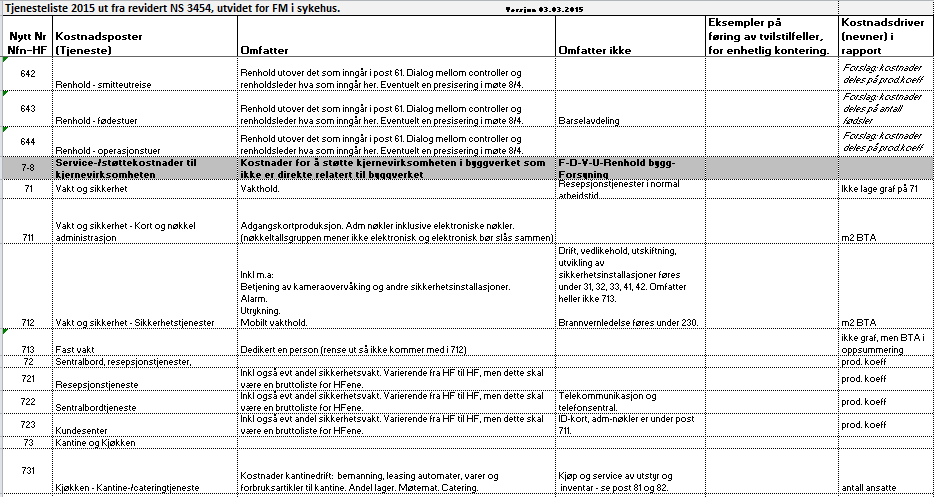 Illustrasjon for å vise dokumentene, 
Les selve dokumentene for videre info 
eller kontakt din controller.
Versjon 15.06.2015
NfN Sykehus 2014
6
Definisjoner; Tjenesteliste og Prinsippene 2(2)
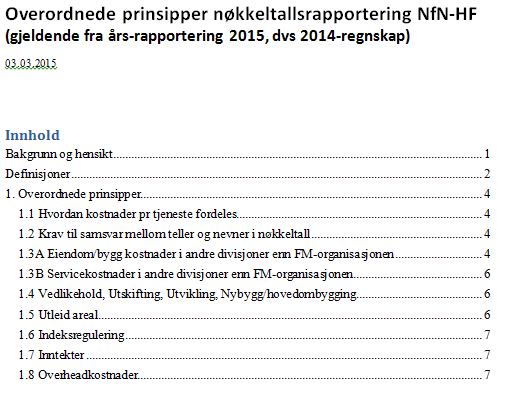 Illustrasjon for å vise dokumentene, 
Les selve dokumentene for videre info 
eller kontakt din controller.
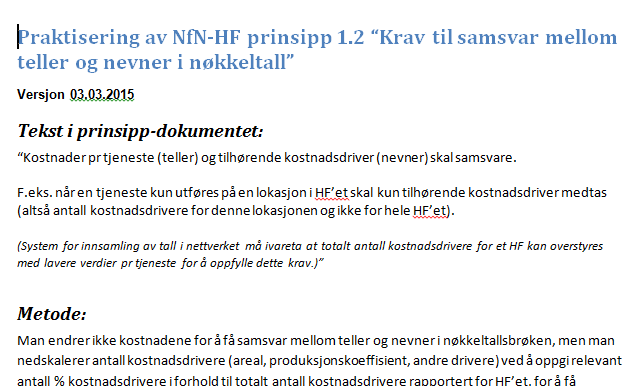 Versjon 15.06.2015
NfN Sykehus 2014
7
I noen få tilfeller stemmer ikke  tabellen nedfor med det som står i malen, men malen er grunnlaget for nøkkeltallene.
% justering per post 2014 1(3):
Følgende poster er korrigert for hvor mye areal eller produksjonskoeffisient som tilhører innrapportert kostnad (% justering). Dette gjøres for best mulig samsvar mellom teller og nevner, ref. de overordnede prinsippene.
Har dere som gjennomgående har 100% fulgt prinsippene? Dvs. Sto, SUS, SØ, UNN. Påvirker resultatet!
Versjon 15.06.2015
NfN Sykehus 2014
8
% justering per post 2014 2(3):
Følgende poster er korrigert for hvor mye areal eller produksjonskoeffisient som tilhører innrapportert kostnad (% justering). Dette gjøres for best mulig samsvar mellom teller og nevner, ref de overordnede prinsippene.
Versjon 15.06.2015
NfN Sykehus 2014
9
% justering per post 2014 3(3):
Følgende poster er korrigert for hvor mye areal eller produksjonskoeffisient som tilhører innrapportert kostnad (% justering). Dette gjøres for best mulig samsvar mellom teller og nevner, ref de overordnede prinsippene.
Har dere som gjennomgående har 100% fulgt prinsippene? Dvs. Sto, SUS, SØ, UNN. Påvirker resultatet!
Versjon 15.06.2015
NfN Sykehus 2014
10
Nytt i år, les de over ordende prinsippene for mer informasjon.
Hva er begrunnelsen for resultat SUS og STHF, kun drift?
Versjon 15.06.2015
NfN Sykehus 2014
11
Nytt i år, les de over ordende prinsippene for mer informasjon.
Versjon 15.06.2015
NfN Sykehus 2014
12
Nytt i år, les de over ordende prinsippene for mer informasjon.
Versjon 15.06.2015
NfN Sykehus 2014
13
Nytt i år, les de over ordende prinsippene for mer informasjon.
Versjon 15.06.2015
NfN Sykehus 2014
14
Nytt i år, les de over ordende prinsippene for mer informasjon.
Post 4 er iht. NS3454/tjenestelisten en investeringspost.
Alle DV ansvarlig bør vite hva som ligger bak tallene.
Versjon 15.06.2015
NfN Sykehus 2014
15
Hovedtall og sammendrag
Areal kvm BTA (totalt, fordeling, eid/leid og oppvarmet)
Produksjonskoeffesient 
Areal i kvm  per produksjonskoeffesient
Oppsummering av alle kostnadsposter
Snittkostnader 



Kommende foiler gjelder alle faggruppene, men målgruppen er spesielt deltakerne i forvaltningsgruppen som har ansvar for mye av de innrapporterte dataene mht arealer sammen med sykehusets controller.
Versjon 15.06.2015
NfN Sykehus 2014
16
Versjon 15.06.2015
NfN Sykehus 2014
17
Versjon 15.06.2015
NfN Sykehus 2014
18
Versjon 15.06.2015
NfN Sykehus 2014
19
Effekt av samhandlingsreformen?
Versjon 15.06.2015
NfN Sykehus 2014
20
Forvaltere, hva er årsaken til endringene?
Versjon 15.06.2015
NfN Sykehus 2014
21
Forbedringspotential her.
Hvilken faggruppe bruker resultatet?
Versjon 15.06.2015
NfN Sykehus 2014
22
Bedre tallgrunnlag og hvilke grupper bruker tallene?
Versjon 15.06.2015
NfN Sykehus 2014
23
Versjon 15.06.2015
NfN Sykehus 2014
24
Versjon 15.06.2015
NfN Sykehus 2014
25
Versjon 15.06.2015
NfN Sykehus 2014
26
Post 84 for OUS og UNN?
Versjon 15.06.2015
NfN Sykehus 2014
27
Versjon 15.06.2015
NfN Sykehus 2014
28
Ikke prosentjustert
Versjon 15.06.2015
NfN Sykehus 2014
29
Versjon 15.06.2015
NfN Sykehus 2014
30
Bygg og eiendom
Kommende foiler gjelder faggruppene FU og DV som har ansvar for innrapporterte data sammen med controller.
Alle i disse faggruppene bør vite hva som ligger bak tallene for sitt sykehus.
Deltakere på Gardermoen:
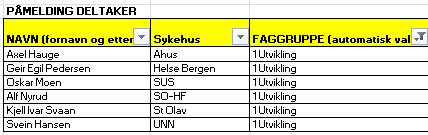 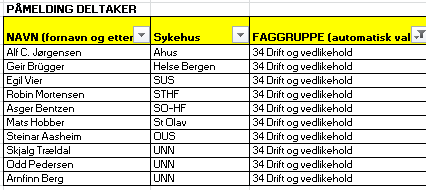 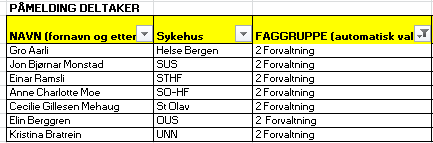 Versjon 15.06.2015
NfN Sykehus 2014
31
Viser sammenheng mellom investeringer
Versjon 15.06.2015
NfN Sykehus 2014
32
Definisjon tjenestelisten ift. praksis?
Versjon 15.06.2015
NfN Sykehus 2014
33
Versjon 15.06.2015
NfN Sykehus 2014
34
Hvordan bruker forvaltningsgruppen denne informasjonen?

Forbedringspotential?
Versjon 15.06.2015
NfN Sykehus 2014
35
Versjon 15.06.2015
NfN Sykehus 2014
36
Versjon 15.06.2015
NfN Sykehus 2014
37
Versjon 15.06.2015
NfN Sykehus 2014
38
Versjon 15.06.2015
NfN Sykehus 2014
39
Versjon 15.06.2015
NfN Sykehus 2014
40
Forvaltning: Resultat Servicenivå og KPI
Gruppen jobber med strategisk arealforvaltning
Detter hva gruppen har som mål å få frem i 2015/2016.
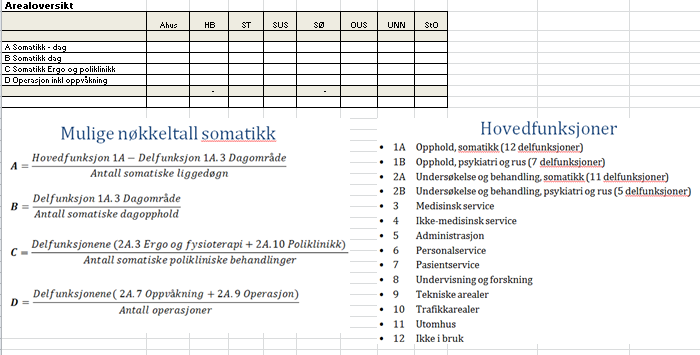 Versjon 15.06.2015
NfN Sykehus 2014
41
Forvaltning: Resultat Servicenivå og KPI
Underlag for å få frem mål for 2015/2016, «på gang»! 
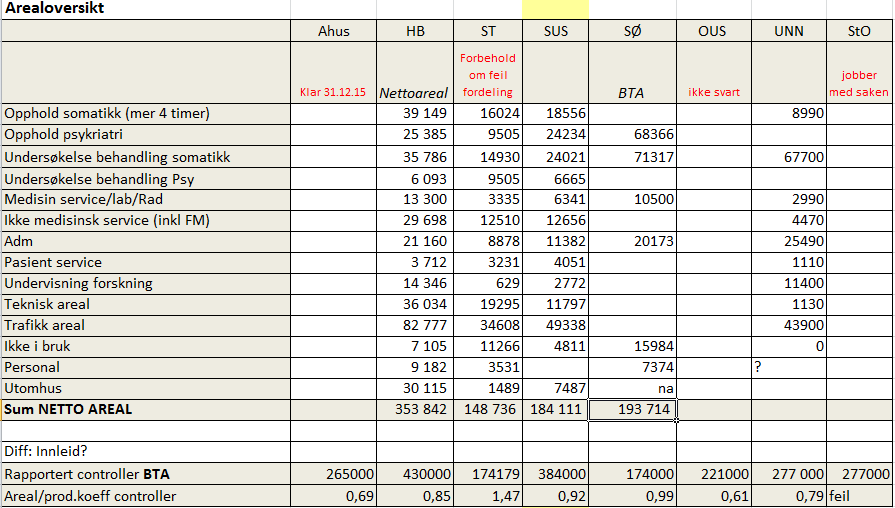 Versjon 15.06.2015
NfN Sykehus 2014
42
Utvikling: Resultat Servicenivå og KPI
Gruppen jobber med KPI-prosjekter iht. Ahus modellen (NS3453 + kvalitative faktorer)

Diskusjon om målsetning 2015-2016:
2015: Omforent om en modell (14-15/9)
2015: Omforent hvordan bruke den i NfN (14-15/9)
2015: Kjøre et test case fra et annet HF enn Ahus 14-15/9?
2016: Alle HFene gjennomført minimum ett prosjekt (nybygg/rehab eller hva?) iht. Ahus modellen?
Versjon 15.06.2015
NfN Sykehus 2014
43
DV: Resultat Servicenivå og KPI
Gruppen har ikke kommet frem til en omforent definisjon av servicenivåer, og derfor heller ikke kartlagt de ulike sykehusene arbeid med DV.
Har diskutert ulike definisjoner og gruppeleder foreslår følgende definisjoner og tema for Gardermoen:
 
Arbeidsordrer:
 Servicenivå: kategori 1. Haster. Avklart med kunde og håndtert (møte på plassen der problemet er, funnet en midlertidig eller permanent løsning) innen 1 dag - KPI: 95% eller mer grønt, 85-95 gult, mindre enn 85 rødt.                                         
Servicenivå: kategori 2. Normal. Avtale med kunden om innen 1 uke om når løsning skal finne sted. KPI:    >80  grønt, 70-80 gult, < 70  rødt.
 
Forebyggende kontroller- gjennomføring:
 Servicenivå: alle drift kritiske anlegg skal ha forebyggende kontroller KPI: Grønt: > 80 % gjennomført ift plan. Gult: 70-80 % gjennomført ift plan. Rødt: <70 % gjennomført. ift plan.
  
Vedlikehold:
Servicenivå: Alle eide bygg skal regelmessig tilstand vurderes og gis en tilstandsgrad iht. Mutimap. KPI:   TG 0-1=grønn, TG 1-2=gul,  TG 2-3=rød.
Servicenivå: Godkjent vedlikeholdsplan gjennomført iht budsjett. KPI: Grønt > 90 % Gult: 80-90 % Rødt: < 80 % av årsplan gjennomført.         
  
Gruppens innspill til kundeundersøkelser:
1. Serviceinnstillingen hos våre medarbeidere 
2. Kvaliteten totalt sett på tekniske tjenester. Samme intervall som gruppe 8. 
  
Gruppens tema for høstmøte september 2015: 
Hvordan skal vi prestere enda bedre sammen som gruppe videre? Trenger vi avklaringer rundt forankring, forpliktelse osv?? 
Forankre og justere våre servicenivåer og KPI'er beskrevet over her? 
FDVU anskaffelser i HelseVest 
Helse CIM og St Olavs erfaringer med bruk av dette til ROS analyser
Versjon 15.06.2015
NfN Sykehus 2014
44
Forsyning
Kommende foiler gjelder faggruppene DV (52), Energi og Avfall som har ansvar for innrapporterte data sammen med controller.
Alle i disse faggruppene bør vite hva som ligger bak tallene for sitt sykehus.
Deltakere på Gardermoen:
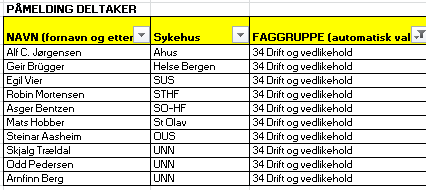 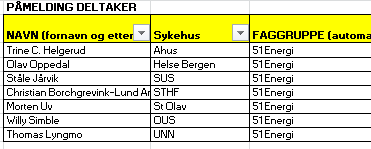 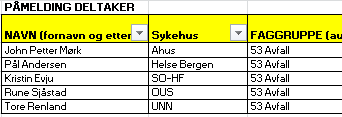 Versjon 15.06.2015
NfN Sykehus 2014
45
Hva er årsaken til  store endringer?
Versjon 15.06.2015
NfN Sykehus 2014
46
Versjon 15.06.2015
NfN Sykehus 2014
47
Basert på graddagstall fra Enova (snitt 2014):
Ahus: 1,014
HB: 0,76
OUS: 0,89
StO: 0,97
STHF: 0,88
SUS:0,77
SØ: 0,85
UNN: 1,28
Dette er graddagskorrigert for alle energikilder, burde kun være for oppvarming men det har vi ikke datagrunnlag per i dag. Forbedringspotensial 2016.
F.eks for HB så inkluderes her energi til vaskeriet, medisinsk teknisk utstyr, transport anlegg etc.
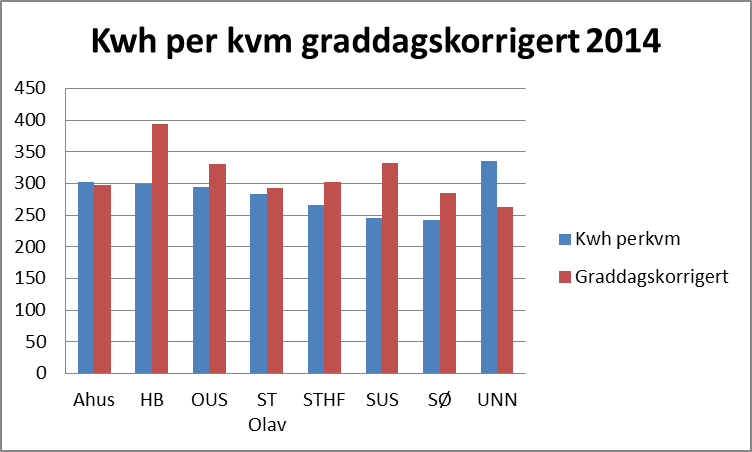 Versjon 15.06.2015
NfN Sykehus 2014
48
Versjon 15.06.2015
NfN Sykehus 2014
49
Versjon 15.06.2015
NfN Sykehus 2014
50
Versjon 15.06.2015
NfN Sykehus 2014
51
Hva brukes resultatet til?
Hensiktsmessig foil?
Versjon 15.06.2015
NfN Sykehus 2014
52
Energi: Resultat Servicenivå og KPI
Leveranse fra gruppen.
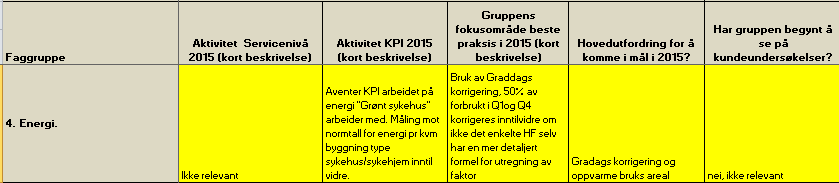 Versjon 15.06.2015
NfN Sykehus 2014
53
Versjon 15.06.2015
NfN Sykehus 2014
54
Versjon 15.06.2015
NfN Sykehus 2014
55
Versjon 15.06.2015
NfN Sykehus 2014
56
Versjon 15.06.2015
NfN Sykehus 2014
57
Versjon 15.06.2015
NfN Sykehus 2014
58
Versjon 15.06.2015
NfN Sykehus 2014
59
Versjon 15.06.2015
NfN Sykehus 2014
60
Ny: På bestilling fra 
Kjøkken/kantinegruppen 
Versjon 15.06.2015
NfN Sykehus 2014
61
Avfall: Resultat Servicenivå og KPI
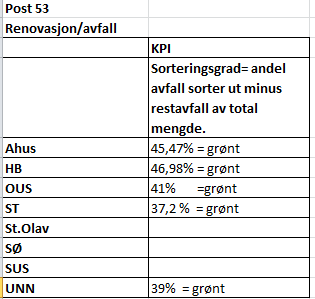 Forklaring: Dette er ifht måltallene som vi har laget i beskrivelsen.

F.eks: STHf har som mål en sorteringsgrad på 38%, klarte 37% og ligger derfor innenfor nivå grønt som ble satt den gangen.
Versjon 15.06.2015
NfN Sykehus 2014
62
Renhold
Kommende foiler gjelder faggruppen renhold som har ansvar for innrapporterte data sammen med controller.
Alle i denne faggruppene bør vite hva som ligger bak tallene for sitt sykehus.
Deltakere på Gardermoen:
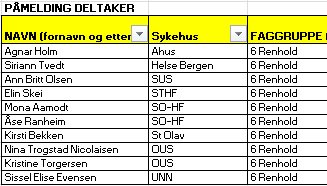 Versjon 15.06.2015
NfN Sykehus 2014
63
Begrunnelse for høy versus lav og resultat 61 ift 64?
Praksis rapportering?
Versjon 15.06.2015
NfN Sykehus 2014
64
Versjon 15.06.2015
NfN Sykehus 2014
65
Versjon 15.06.2015
NfN Sykehus 2014
66
Versjon 15.06.2015
NfN Sykehus 2014
67
NY graf som sammenligner 61 over 3 år
Versjon 15.06.2015
NfN Sykehus 2014
68
Versjon 15.06.2015
NfN Sykehus 2014
69
Versjon 15.06.2015
NfN Sykehus 2014
70
Versjon 15.06.2015
NfN Sykehus 2014
71
NB! Miks av REA og prod.koeff, men viser totalen, som igjen viser resultat/praksis rapportering fra de ulike HFene.
Versjon 15.06.2015
NfN Sykehus 2014
72
Renhold: Resultat Servicenivå og KPI
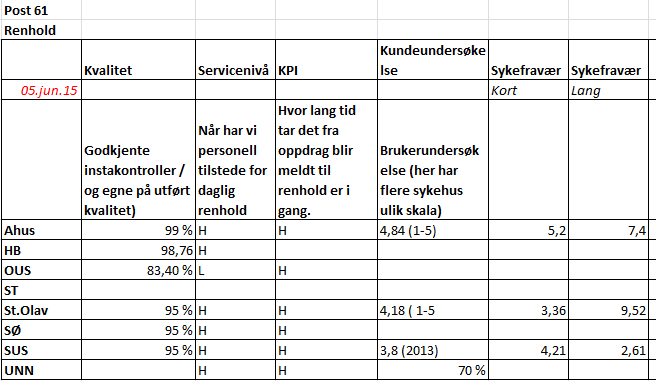 Sende fullstendig kartlegging til 7/8.
Versjon 15.06.2015
NfN Sykehus 2014
73
Servicekostnader 1(3)
Kommende foiler gjelder for følgene faggrupper 
Vakt og sikkerhet
Resepsjon, sentralbord, kundesenter
Kantine og kjøkken
Post, arkiv, intern logistikk   
Logistikk - Transport av interne varer  
Tøy/vaskeri
Pasientportør
som har ansvar for innrapporterte data sammen med controller.
Alle i disse faggruppene bør vite hva som ligger bak tallene for sitt sykehus.
Versjon 15.06.2015
NfN Sykehus 2014
74
Servicekostnader 2(3)
Deltakere på Gardermoen
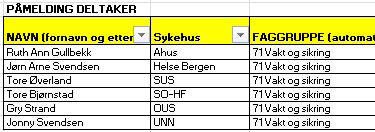 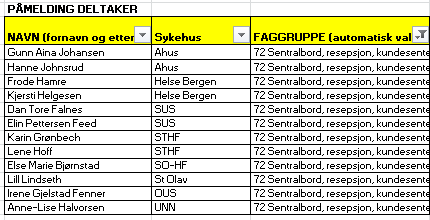 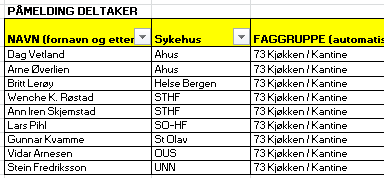 Versjon 15.06.2015
NfN Sykehus 2014
75
Servicekostnader 2(3)
Deltakere på Gardermoen
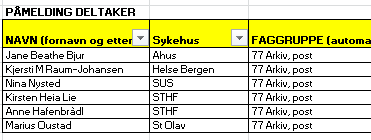 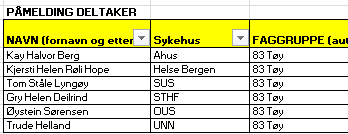 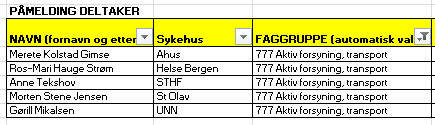 Versjon 15.06.2015
NfN Sykehus 2014
76
Versjon 15.06.2015
NfN Sykehus 2014
77
Versjon 15.06.2015
NfN Sykehus 2014
78
Versjon 15.06.2015
NfN Sykehus 2014
79
Versjon 15.06.2015
NfN Sykehus 2014
80
Ny graf i 2014
Versjon 15.06.2015
NfN Sykehus 2014
81
Vakt og sikkerhet: Resultat Servicenivå og KPI
Bra jobba!
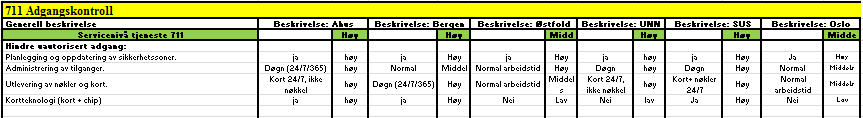 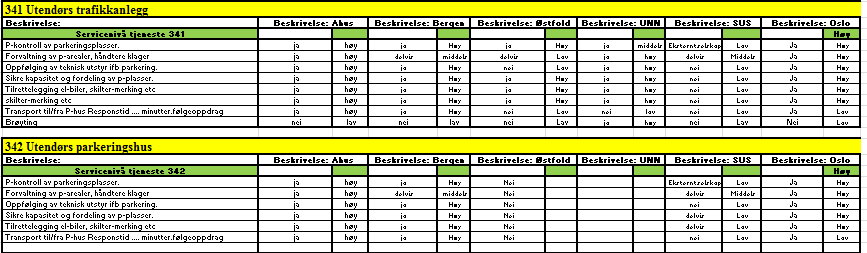 Versjon 15.06.2015
NfN Sykehus 2014
82
Vakt og sikkerhet 712: Resultat Servicenivå og KPI
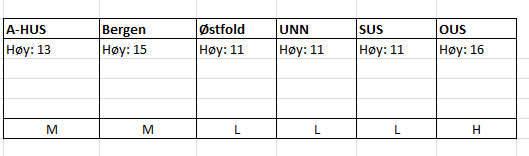 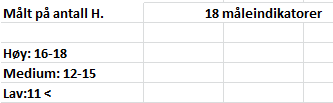 Versjon 15.06.2015
NfN Sykehus 2014
83
Versjon 15.06.2015
NfN Sykehus 2014
84
Resepsjon, sentralbord og kundesenter:                Resultat Servicenivå og KPI
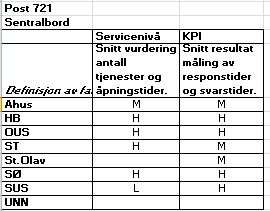 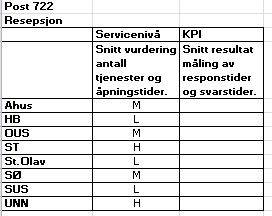 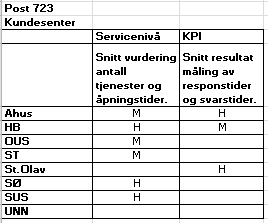 Bra jobba!
Versjon 15.06.2015
NfN Sykehus 2014
85
Forslag å fjerne denne da den blander sammen catering, møte mat og avdelingskjøkken
Versjon 15.06.2015
NfN Sykehus 2014
86
Forslag: ta ut catering og møtemat slik at det kun viser kantinekost. Dette er ikke splittet i årets mal og kan ikke endres i år. Dvs. utvikling av tjenestelisten til 2016
Versjon 15.06.2015
NfN Sykehus 2014
87
Forslag: 733 Avdelingskjøkken tatt ut, laget egen graf for dette nøkkeltallet.
Versjon 15.06.2015
NfN Sykehus 2014
88
Ny: På bestilling fra 
Kjøkken/kantinegruppen 
Versjon 15.06.2015
NfN Sykehus 2014
89
Ny: På bestilling fra 
Kjøkken/kantinegruppen 
Versjon 15.06.2015
NfN Sykehus 2014
90
Kjøkken/kantine: Resultat Servicenivå og KPI
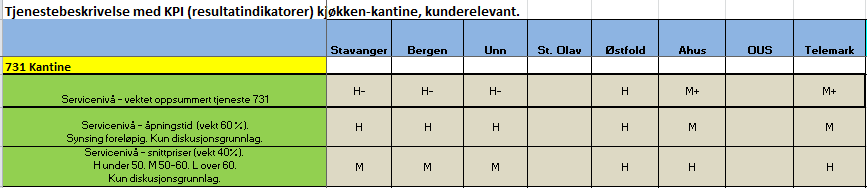 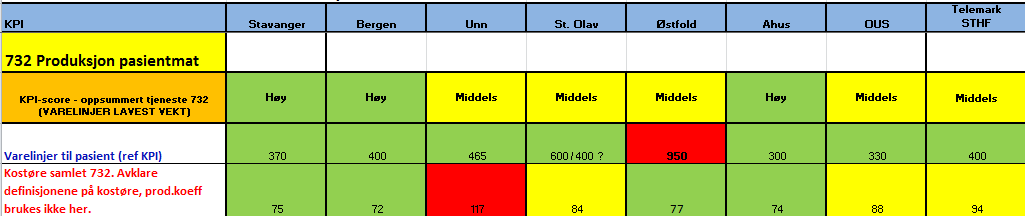 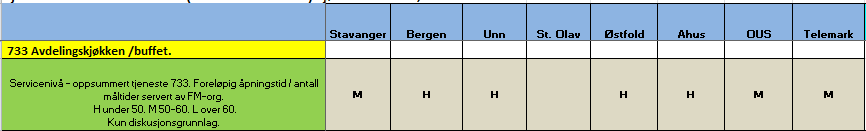 Versjon 15.06.2015
NfN Sykehus 2014
91
Kjøkken/kantine: Resultat Servicenivå og KPI
Gruppen har gjort følgende definisjoner.
Versjon 15.06.2015
NfN Sykehus 2014
92
Versjon 15.06.2015
NfN Sykehus 2014
93
Versjon 15.06.2015
NfN Sykehus 2014
94
Postbehandling og saksarkiv: Resultat Servicenivå og KPI
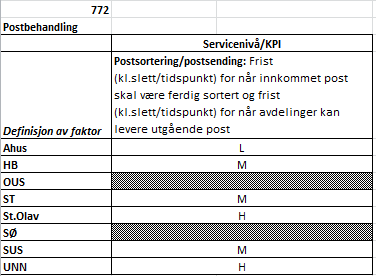 Bra jobba!
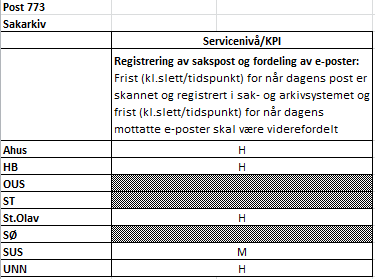 Versjon 15.06.2015
NfN Sykehus 2014
95
Journalarkiv, skanning og skrivetjenester: Resultat Servicenivå og KPI
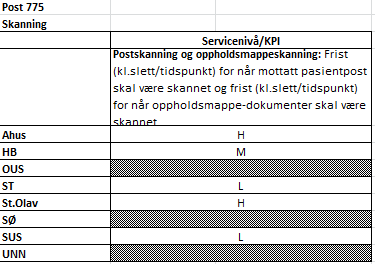 Bra jobba!
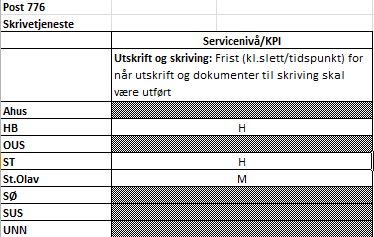 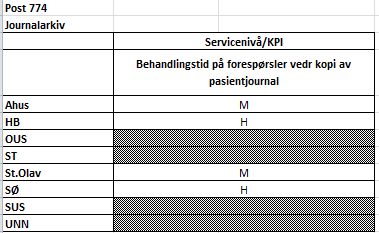 Versjon 15.06.2015
NfN Sykehus 2014
96
Versjon 15.06.2015
NfN Sykehus 2014
97
Transport: Resultat Servicenivå og KPI
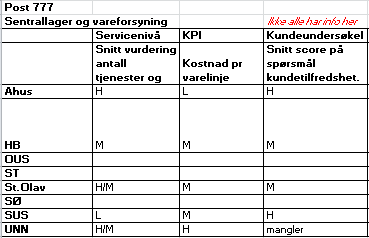 Aktiv gruppe, som kommer med forslag til forbedring mht. beste praksis, rapportering mm 
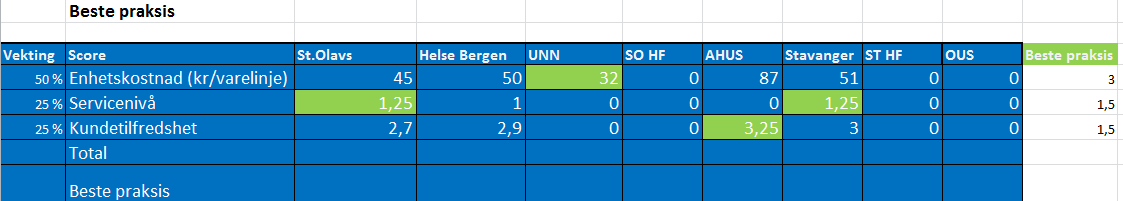 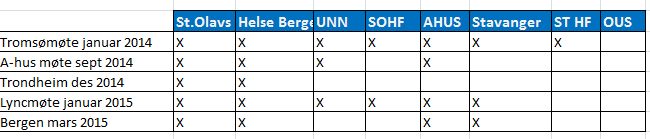 Versjon 15.06.2015
NfN Sykehus 2014
98
Versjon 15.06.2015
NfN Sykehus 2014
99
Versjon 15.06.2015
NfN Sykehus 2014
100
Versjon 15.06.2015
NfN Sykehus 2014
101
Versjon 15.06.2015
NfN Sykehus 2014
102
Tøy/vaskeri: Resultat Servicenivå og KPI
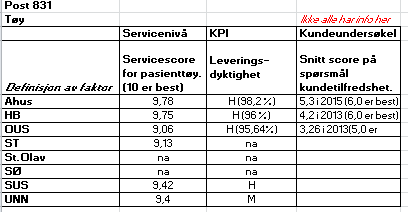 Bra jobba!
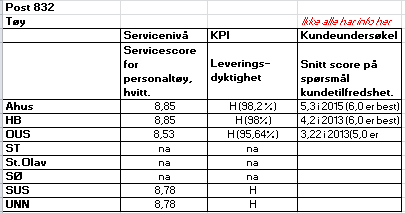 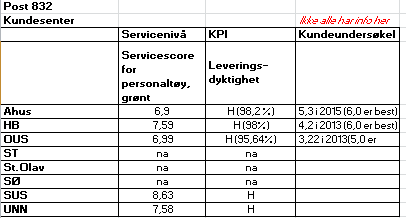 Bra jobba!
Versjon 15.06.2015
NfN Sykehus 2014
103
Versjon 15.06.2015
NfN Sykehus 2014
104
Portør: Resultat Servicenivå og KPI 1(2)
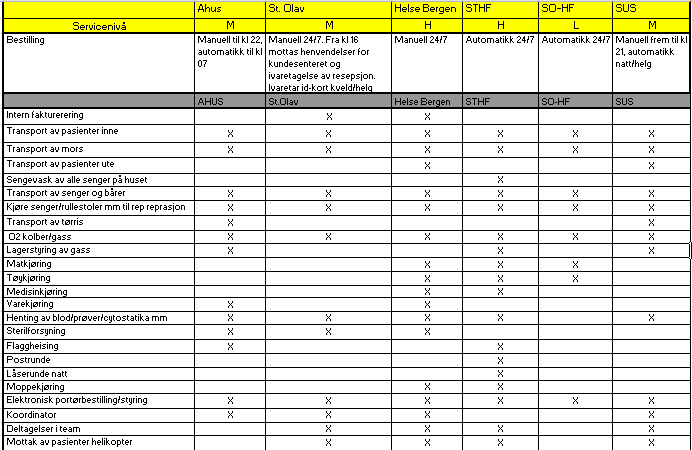 Bra jobba!
Versjon 15.06.2015
NfN Sykehus 2014
105
Portør: Resultat Servicenivå og KPI 2(2)
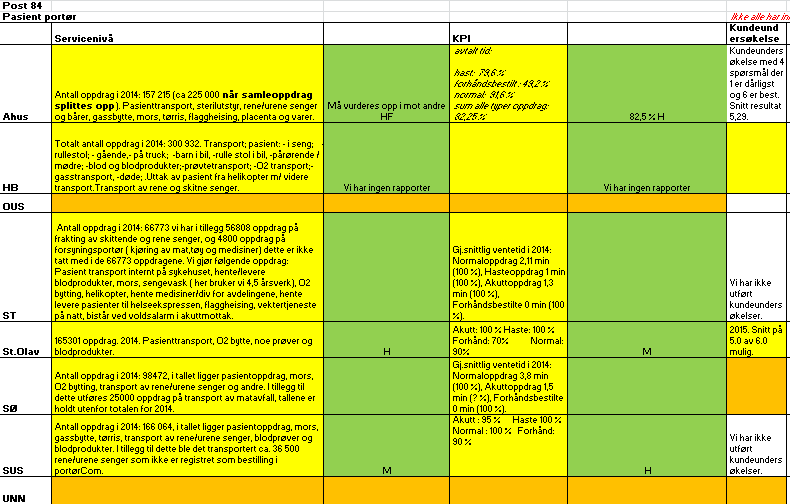 Versjon 15.06.2015
NfN Sykehus 2014
106
Videre arbeid for oss alle:
Mulig å komplettere data servicenivå og KPIer til 7/8.
På samlingen 14-15/9 blir det mye tid til gruppearbeid i faggruppene.
Gruppeoppgavene blir som tidligere å ta frem gode eksempler og lære av hverandre og basert på årets rapport. Avstemning med faggruppeledere for å sikre at gruppeoppgaven er hensiktsmessig for gruppen.
De aller fleste faggruppene har kommet godt i gang, men noen faggrupper må også jobbe med bli ferdig mht. omforent om metodikk.
Det er også satt av tid for faggruppene for å vedta arbeidsplan (hva, når, hvem) for 2016 års arbeid.
Detaljert program, gruppeoppgaver, forberedelse mm sendes ut i august.
Versjon 15.06.2015
NfN Sykehus 2014
107
Slutt!
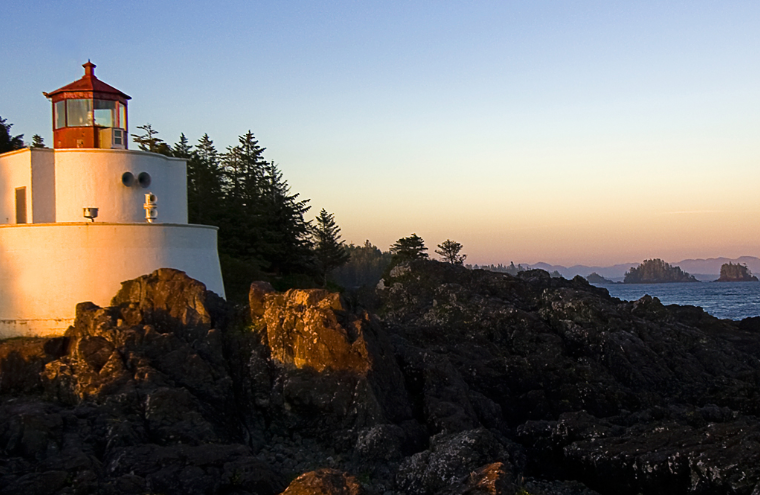 Versjon 15.06.2015
NfN Sykehus 2014
108